«Моя математика» 1 класс
Урок 90
Тема урока: «Табличное сложение»
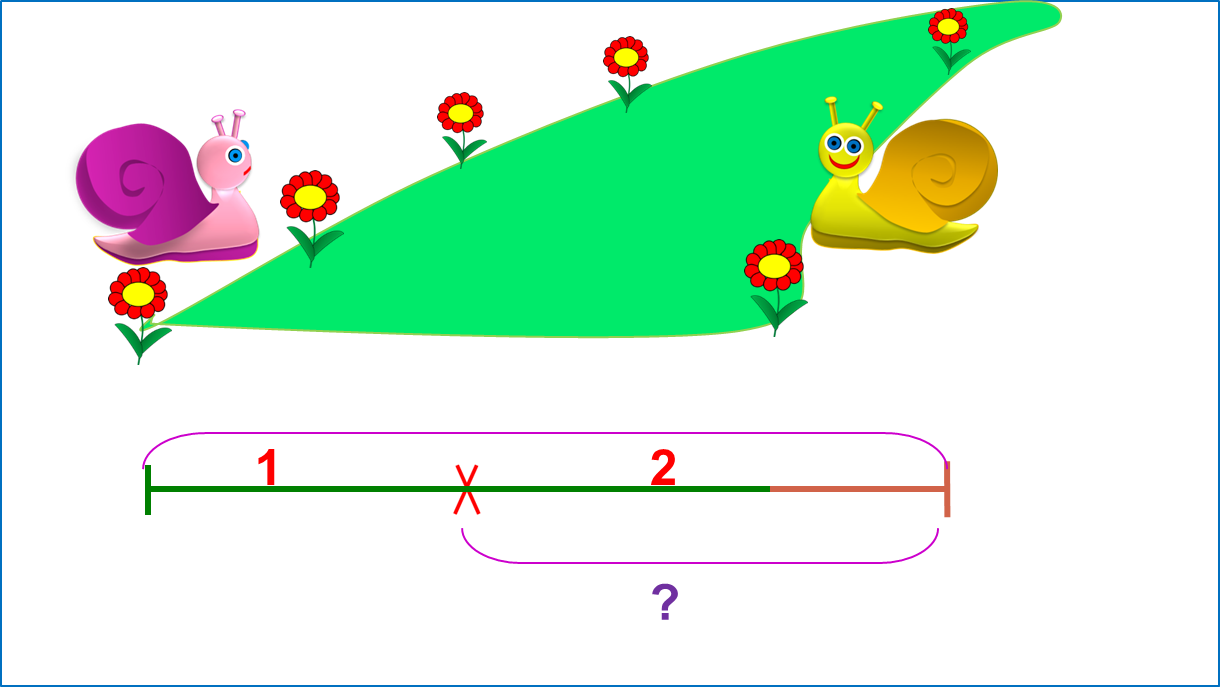 Автор презентации
Татузова Анна Васильевна
http://avtatuzova.ru
учитель 
начальных классов 
г. Москва
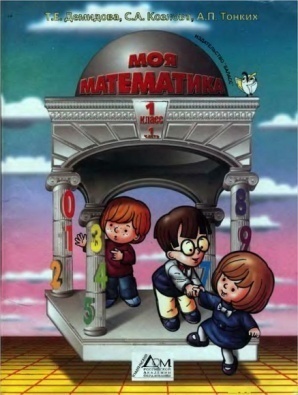 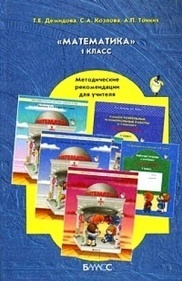 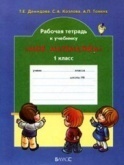 Советы учителю.
Презентация к уроку составлена на основе заданий, расположенных в учебнике. Рекомендую открыть учебник на странице с данным уроком, прочитать задания и просмотреть их в данной презентации в режиме демонстрации.
Внимание!
Некоторые задания можно выполнять интерактивно. Например, продолжить ряд, сравнить или вставить пропущенные числа.  Для этого презентацию надо перевести в режим редактирования.
Урок 90. Табличное сложение
МАТЕМАТИКА
1. Модели каких чисел нарисовали ребята? Запиши эти числа. Разбей их на 2 части всеми возможными способами.
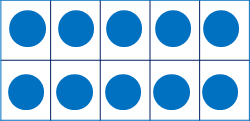 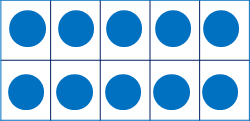 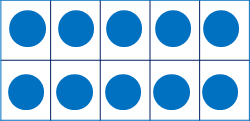 1
1
1
3
1
6
13
11
16
Разрядные слагаемые:
10 + 1= 11
10 + 3= 13
10 + 6 = 16
Однозначные слагаемые:
9 + 2 = 11
9 + 4 = 13
9 + 7 = 16
8 + 8 = 16
8 + 3 = 11
8 + 5 = 13
7 + 4 = 11
7 + 6 = 13
6 + 5 = 11
Урок 90. Табличное сложение
МАТЕМАТИКА
2. Какие 4 равенства можно записать с каждой тройкой чисел?
9,     8,    17
13,     7,    6
8
9  +  8   =  17
9
6
7
7  +  6   =  13
+
=  17
+
=  13
17   –   8   =   9
13   –   7   =   6
17   –   9   =   8
13   –   6   =   7
 Как вы получили значения разностей?
Урок 90. Табличное сложение
МАТЕМАТИКА
3. Помоги Лене найти значения выражений, прибавляя по частям.
9 + 3 =
7 + 7 =
4 + 9 =
5 + 7 =
5 + 8 =
6 + 5 =
8 + 3 =
6 + 6 =
Внимание!
Данное задание можно выполнить интерактивно. Для этого презентацию надо перевести в режим редактирования.
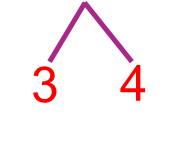 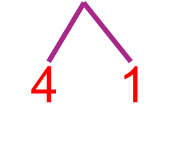 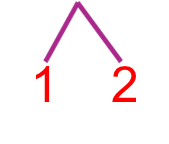 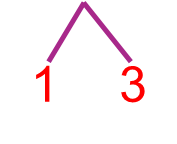 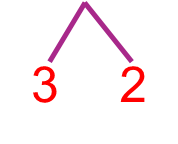 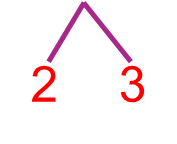 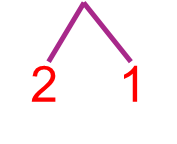 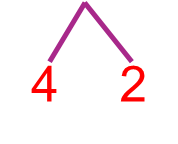 11
11
11
11
12
13
13
13
13
14
15
16
17
18
19
20
12
12
14
14
12
14
Урок 90. Табличное сложение
МАТЕМАТИКА
3. Помоги Лене найти значения выражений, прибавляя по частям.
м
м
14
13
9 + 3 =
7 + 7 =
12
м
4 + 9 =
5 + 7 =
12
м
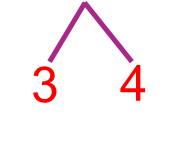 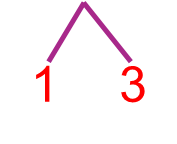 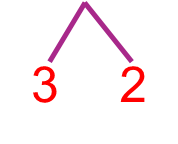 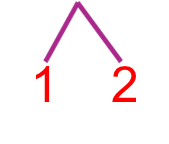 12
м
м
13
5 + 8 =
6 + 5 =
8 + 3 =
6 + 6 =
11
11
м
м
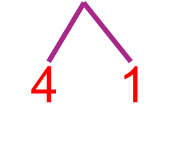 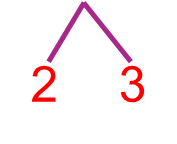 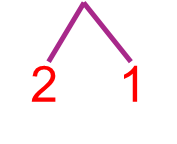 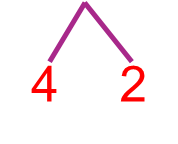 ПРОВЕРЬ!
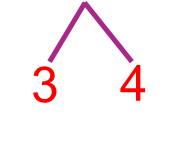 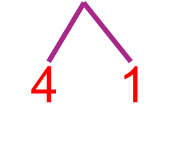 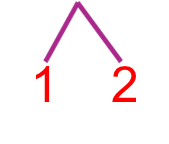 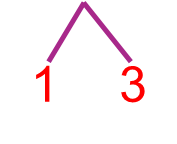 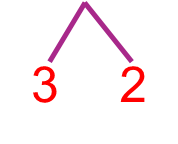 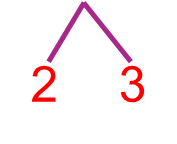 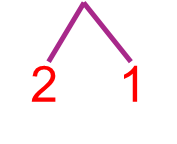 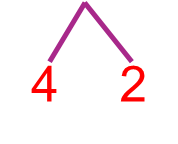 11
11
11
11
12
13
13
13
13
14
15
16
17
18
19
20
12
12
14
14
12
14
Урок 90. Табличное сложение
МАТЕМАТИКА
4. Петя начертил отрезок. Начерти отрезки, которые длиннее Петиного  на 5 см, 7 см, 4 см. Запиши их длину в сантиметрах, в дециметрах и сантиметрах.
длиннее на 7 см
длиннее на 4 см
длиннее на 5 см
6 см
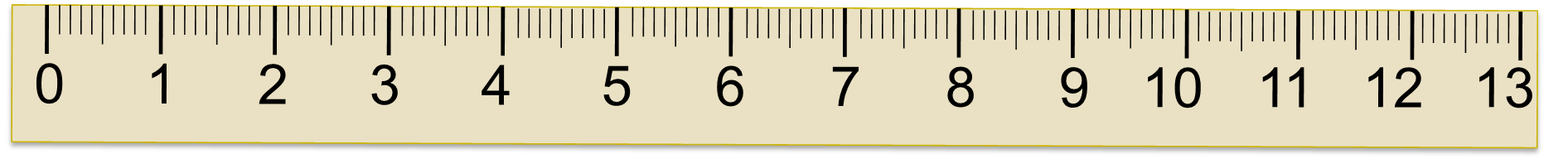 столько же и ещё 5 см
11 см
=1 дм 1 см
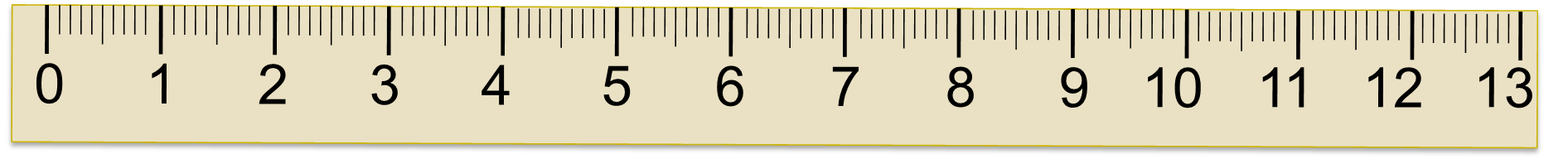 столько же и ещё 7 см
13 см
=1 дм 3 см
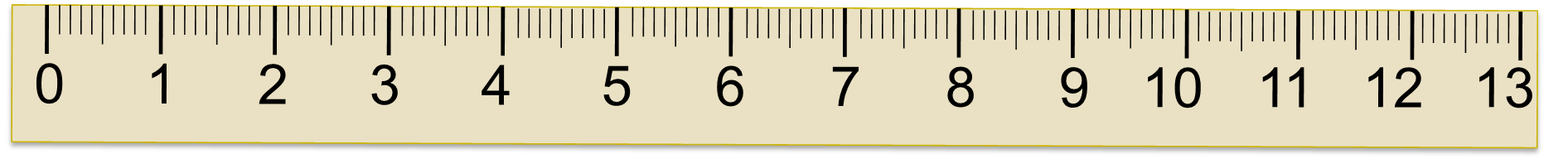 столько же и ещё 4 см
10 см
=1 дм
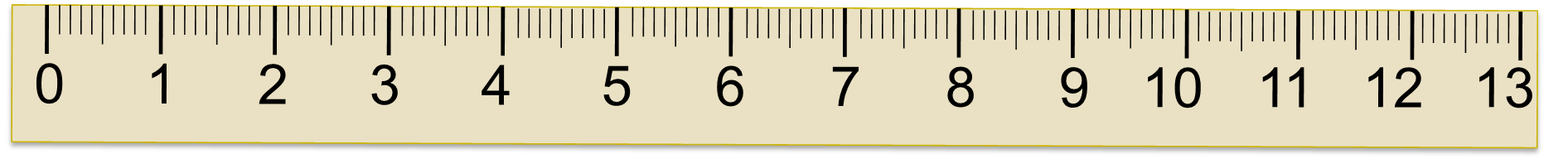 Урок 90. Табличное сложение
МАТЕМАТИКА
5. Реши задачи Кати, Пети и Вовы.
К. Две улитки ползли навстречу друг другу через тропинку и встретились. Первая проползла до встречи 7 дм, а вторая – на 3 дм больше. Какой ширины эта тропинка?
7 дм
?
столько же  и ещё 3 дм
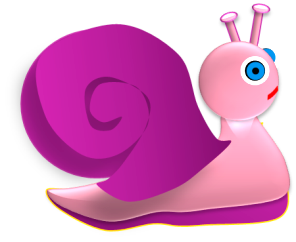 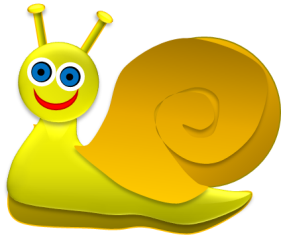 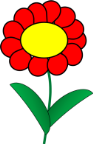 1
2
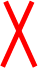 + 7 дм
(7 дм + 3 дм)
?
= 17 дм
Ответ: 17 дм.
Урок 90. Табличное сложение
МАТЕМАТИКА
5. Реши задачи Кати, Пети и Вовы.
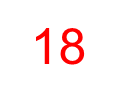 П. Великан сварил 18 литров манной каши. Три литра он съел утром, пять литров на обед. Сколько литров каши у него осталось?
съел утром
на обед
?
осталось
л
Внимание!
Данное задание можно выполнить интерактивно. Для этого презентацию надо перевести в режим редактирования.
л
л
л
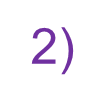 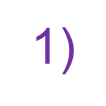 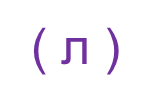 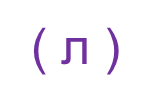 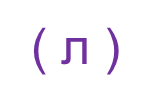 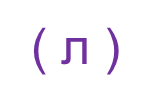 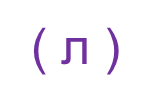 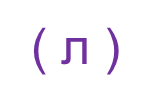 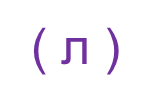 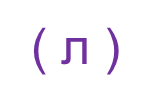 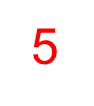 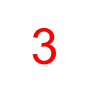 3
3
+
0
0
0
0
1
2
2
2
2
4
4
4
4
5
5
6
6
6
6
7
7
7
8
8
8
9
9
9
9
7
=
1
1
Урок 90. Табличное сложение
МАТЕМАТИКА
5. Реши задачи Кати, Пети и Вовы.
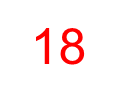 П. Великан сварил 18 литров манной каши. Три литра он съел утром, пять литров на обед. Сколько литров каши у него осталось?
съел утром
на обед
?
осталось
л
л
л
л
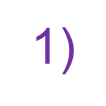 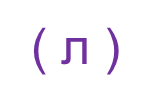 =
8
3
+
5
ПРОВЕРЬ!
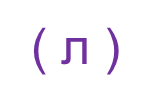 1 0
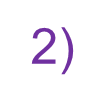 1
8
–
8
=
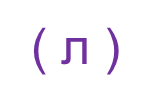 1
8
–
(3
+
5)
=
1
0
Ответ: 10 литров.
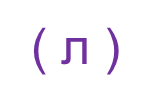 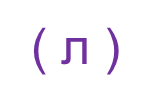 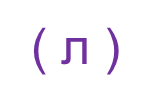 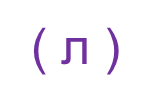 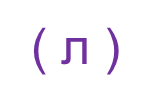 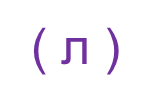 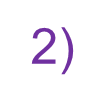 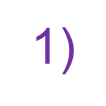 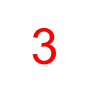 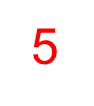 3
3
+
0
0
0
0
1
2
2
2
2
4
4
4
4
5
5
6
6
6
6
7
7
7
8
8
8
9
9
9
9
7
=
1
1
Урок 90. Табличное сложение
МАТЕМАТИКА
5. Реши задачи Кати, Пети и Вовы.
В. Силач взвалил на плечи 8 круглых коробок с шоколадом и 9 квадратных. 16 коробок он отнёс маме. Сколько коробок он оставил себе?
 Обозначь коробки, которые нёс Силач точками, а потом зачеркни столько точек, сколько коробок он отнёс маме.
8
9
Ответ: Силач оставил себе 1 коробку.
Урок 90. Табличное сложение
МАТЕМАТИКА
6. Сравни (>,  <,  =)
10  +  8         9  +  9
<
15  –  8         18  –  8
=
17  +  0         17  –  17
<
<
9  +  4          9  +  6
>
16  –   10       16   –  6
12  –  3         16  +  3
Внимание!
Данное задание можно выполнить интерактивно. Для этого презентацию надо перевести в режим редактирования.
<
<
<
<
<
<
>
>
>
=
=
=
=
Урок 90. Табличное сложение
МАТЕМАТИКА
6. Сравни (>,  <,  =)
<
=
10  +  8           9  +  9
15  –  8         18  –  8
>
<
17  +  0         17  –  17
9  +  4          9  +  6
<
16  –   10       16   –  6
<
12  –  3         16  +  3
ПРОВЕРЬ!
<
<
<
<
<
<
=
=
=
=
=
>
>
>
Урок 90. Табличное сложение
МАТЕМАТИКА
7. Реши уравнения.
х – 8 = 4
16 – у = 10
ПОДСКАЗКА!
часть + часть = целое
целое – часть = часть
х = 4 + 8
у = 16 – 10
6
х = 12
у = 6
12
Проверка:
Проверка:
х
–
8
у
х – у = 4
16 – у = 10
10 = 10
4 = 4
Ответ: 12.
Ответ: 6.
МАТЕМАТИКА
Спасибо!